ECE 751- Cells: A Virtual Mobile Smartphone Architecture
Mikkel Nielsen mnielsen3@wisc.edu
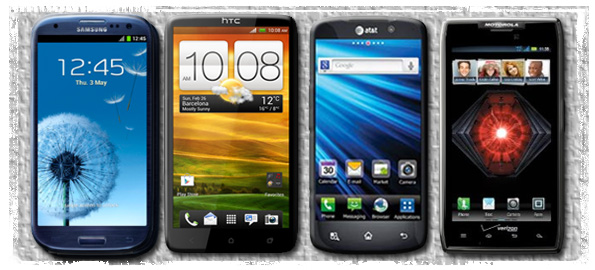 What are Virtual Machines?
Multiple OS on the same piece of hardware
Managed by Hypervisor OS
Used in Server and Desktop Space
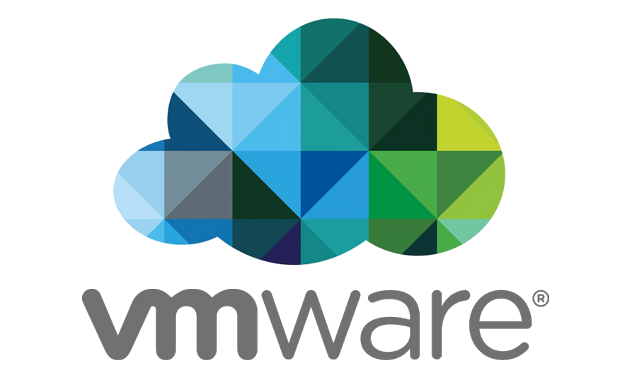 Applying Virtual Machines to Smartphone's
Challenges: 
 High overhead to run on a resource constrained phone
Running additional OS to manage VMs is expensive (Hypervisor)
Requires large modifications to kernel-level and user-level software to allow access to phone devices( Screen, Microphone, Camera).
Cells- Idea
http://sigops.org/sosp/sosp11/current/2011-Cascais/13-andrus-slides.pdf
Usage Model- Foreground-Background
One VP has exclusive access to the screen and full access to other hardware.
Other VPs:
are isolated ,
 run in background,
  share phone devices with foreground
Security- Isolation between VPs
http://sigops.org/sosp/sosp11/current/2011-Cascais/13-andrus-slides.pdf
Architecture - Device Namespaces
Device Access
Want: Device access to be aware of multiple VPs, isolated device namespaces

   Kernel Virtualization:
Device driver wrappers
Device subsystem namespace aware.
Driver aware of namespaces
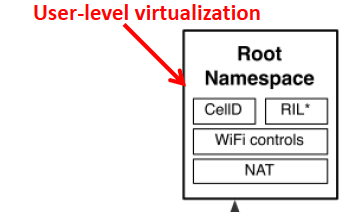 Access Restrictions
https://wiki.cc.gatech.edu/systems/images/0/09/Jang_cells_ltrgf11.pdf
Scalability
Shared read-only file system saves resources between VPs
Union each VPs writeable files with read only file system
Low memory killer- destroys background processes, keeps solution lightweight
Graphics
http://sigops.org/sosp/sosp11/current/2011-Cascais/13-andrus-slides.pdf
GPU Driver
Remap linear addresses to physical addresses
Reinitialize GPU/ ignore re-initialization attempts from background VPs
Ignore power management and misc. hardware state updates
Power Management
Virtual Support of Android power management features.

Low Power Mode
Early Suspend
Wake Locks
Providing isolated telephone access to multiple VPs
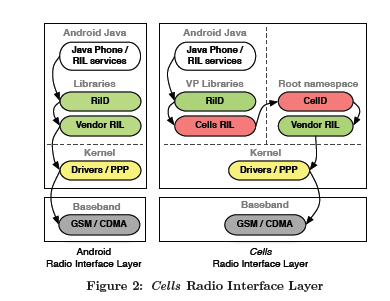 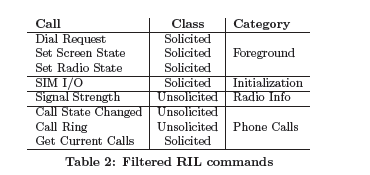 Network
Wireless configuration decoupled from network interfaces
Replaced by configuration proxy in Root namespace
Some background VP network requests are ignored
Experiment Methodology
- Android Nexus 1, S
- Up to 5 VPs per phone
Benchmarks:
CPU <Linpack>
Graphics<Neocore>
Storage<Quadrant>
Web Browsing<Sun Spider>
Networking< Custom Wifi Test>
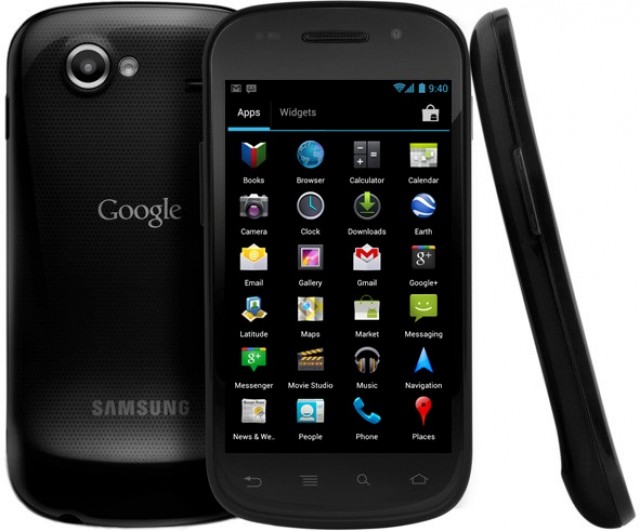 http://sigops.org/sosp/sosp11/current/2011-Cascais/13-andrus-slides.pdf
Results
Conclusion
Cells is a lightweight virtualization architecture for smartphones.
Foreground-background model allows for low overhead virtualization for  resource constrained phone platform. 
Supports shared device functionality with minimal modification to user and kernel space
References
Jeremy Andrus, Christoffer Dall, Alexander Van't Hof, Oren Laadan, and Jason Nieh. 2011. Cells: a virtual mobile smartphone architecture. In Proceedings of the Twenty-Third ACM Symposium on Operating Systems Principles (SOSP '11). ACM, New York, NY, USA, 173-187. URL: http://doi.acm.org/10.1145/2043556.2043574
Jeremy Andrus, Alexander Van't Hof, Naser AlDuaij, Christoffer Dall, Nicolas Viennot, and Jason Nieh. 2014. Cider: native execution of iOS apps on android. In Proceedings of the 19th international conference on Architectural support for programming languages and operating systems (ASPLOS '14). ACM, New York, NY, USA, 367-382. DOI=http://dx.doi.org/10.1145/2541940.2541972 
Asim Kadav and Michael M. Swift. 2012. Understanding modern device drivers. In Proceedings of the seventeenth international conference on Architectural Support for Programming Languages and Operating Systems (ASPLOS XVII). ACM, New York, NY, USA, 87-98. DOI=http://dx.doi.org/10.1145/2150976.2150987
Ken Barr, Prashanth Bungale, Stephen Deasy, Viktor Gyuris, Perry Hung, Craig Newell, Harvey Tuch, and Bruno Zoppis. 2010. The VMware mobile virtualization platform: is that a hypervisor in your pocket?. SIGOPS Oper. Syst. Rev. 44, 4 (December 2010), 124-135. DOI=http://dx.doi.org/10.1145/1899928.1899945  
Charles P. Wright, Jay Dave, Puja Gupta, Harikesavan Krishnan, David P. Quigley, Erez Zadok, and Mohammad Nayyer Zubair. 2006. Versatility and Unix semantics in namespace unification. Trans. Storage 2, 1 (February 2006), 74-105. DOI=http://dx.doi.org/10.1145/1138041.1138045 
Alexander Van't Hof, Hani Jamjoom, Jason Nieh, and Dan Williams. 2015. Flux: multi-surface computing in Android. In Proceedings of the Tenth European Conference on Computer Systems (EuroSys '15). ACM, New York, NY, USA, , Article 24 , 17 pages. DOI=http://dx.doi.org/10.1145/2741948.2741955 
Nairan Zhang, Parameswaran Ramanathan, Kyu-Han Kim, and Sujata Banerjee. 2012. PowerVisor: a battery virtualization scheme for smartphones. In Proceedings of the third ACM workshop on Mobile cloud computing and services (MCS '12). ACM, New York, NY, USA, 37-44. DOI=http://dx.doi.org/10.1145/2307849.2307859 
http://www.air-watch.com/